Persian Verbs in Spatial Events
Catherine Nouri
North American conference in Iranian linguistics
(nacil1), stony brook, SPRING 2017
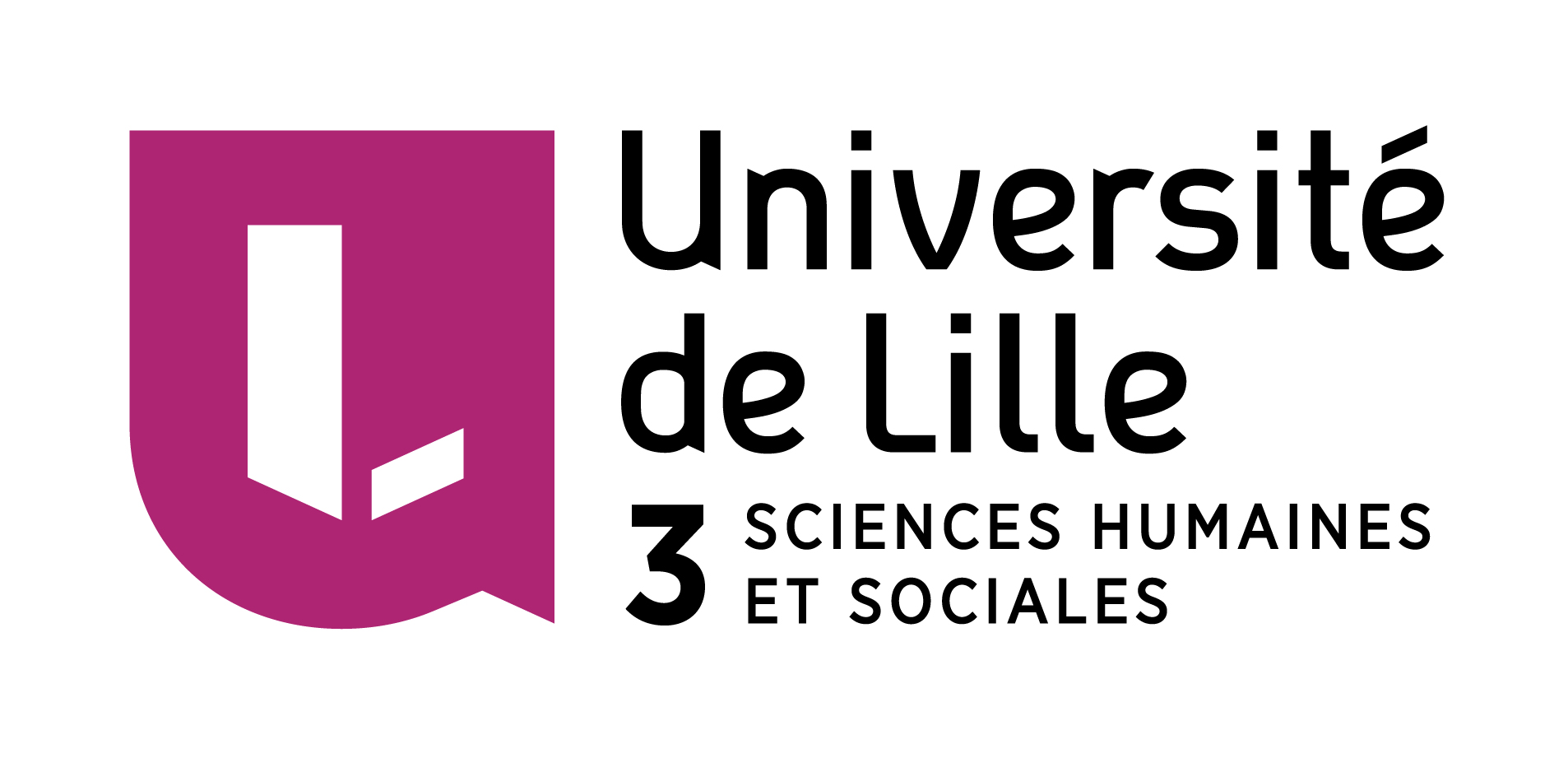 [Speaker Notes: We designed this template so that each member of the project team has a set of slides with its own theme. Members, here’s how you add a new slide to just your set: 
Mark where you want to add the slide: Select an existing one in the Thumbnails pane, click the New Slide button, then choose a layout. The new slide gets the same theme as the other slides in your set. 

Careful! Don’t annoy your fellow presenters by accidentally changing their themes. That can happen if you choose a different theme from the Design tab, which changes all of the slides in the presentation to that look.]
2
Outline
Introduction
Approach
Data & Method
Results & Discussion
Conclusions
Introduction
3
Aims and Objectives
How much semantic information is expressed in Persian verbs (in spatial events)
Simple verbs vs CPs behavior
semantic/syntactic behavior
frequency
transitivity
replacement of simple verbs by CPs at least in spatial events
Introduction
4
Lexical Verbs in Persian
Lexical verbs in Persian:
Small number of simple verbs
Large number of complex predicates: 
Preverbal element (PV) + Light verb (LV) = Complex Predicate (CP)
PV= a noun, an adjective, an adverb, a preposition
LV= around 20 verbs such as:
kardan (do), dadan (give), khordan (eat) …
Examples of CP:
Pakhsh kardan	lit. spread do	‘spread’
dast dadan 	lit. hand give	‘shake hand’
Zamin khordan	lit. ground eat	‘fall’
Introduction
5
Simple Verbs vs CPs in General
Contemporary Persian:
simple verbs not productive
CPs productive
simple verbs have been replaced by CPs
(Bateni 1989; Barjesteh 1983; Folli, Harley, & Karimi 2005)
Replacement of simple verbs by CPs:
replace verbs of Arabic origin
introduce new semantic concepts
new ways to express already existing concepts
simple verbs with difficult conjugation are replaced by CPs
(Sharifi 1975; Sadeghi 1971)
Approach
6
Spatial Events
spatial events with motion or location verbs:
situations: “containing movement or the maintenance of a stationary location.” (Talmy 1985:57)
four elements involved: the figure, the ground, the path, and the manner or cause  of the activity. (Talmy 1985)
Spatial events: presence of a relation between two entities where one of them is located or moving relative to the other one. (Jackendoff 1983)
Examples:
	he ran into the room 
	the cup is on the table
[Speaker Notes: We are going to compare Persian verbal systems in spatial events. Spatial events are classified into two types: 1) spatial events with location or motion verbs. In this type according to Talmy (1985) spatial events are situations: “containing movement or the maintenance of a stationary location.” Based on Talmy’s definition of spatial events four elements are involved in spatial events: 1) The Figure which is the moving or located object, 2) the ground which is the object in relation to which the figure is moving or is located, 3) the path of motion 4) the manner or cause of the activity. However, these definitions are limited to location or motion events with motion or location verbs, such as he ran into the room or the cup is on the table]
Approach
7
Spatial Events
Spatial events without motion or location verbs:
“any spatial expression involving a preposition, its object, and whatever the prepositional phrase modifies (noun, clause, etc).” (Herskovits 1985:342)
Examples: the spider on the wall, Jenny is at the playground, there is a green house on the left of the church, he is washing the dishes in the sink.
languages express spatial events via constructions such as perceptive, possession, existential.(Grinevald 2006; Clark 1978) 
Examples: I saw a vase on the table, She has a ring on her finger, there is a book on the table.
Dutch locative events are expressed by posture verbs ‘sit’ ‘stand’ and ‘lie’. (Lemmens 2002)
Examples: Er Zit Water in de Fles
‘There sits water in the bottle.’
[Speaker Notes: Another type of spatial events are those ones without motion or location verbs. According to Herskovits (1985), “any spatial expression involving a preposition, its object, and whatever the prepositional phrase modifies (noun, clause, etc).” see the following examples: the spider on the wall, Jenny is at the playground, there is a green house on the left of the church, he is washing the dishes in the sink. Grinevald (2006) & Clark (1978) also claim that, languages express spatial events via constructions such as perceptive, possession, existential. For example, I saw a vase on the table, She has a ring on her finger, there is a book on the table.
Dutch and English locative events are also expressed by posture verbs, namely, ‘sit’ ‘stand’ and ‘lie’. ‘There sits water in the bottle.’ (Lemmens 2002; Newman 2002). In our analysis, we also consider all the sentences and constructions that contain location (static) or motion (dynamic) phrases.]
Approach
8
Talmy’s Typology
S-lang: Gmc. la., Slavic la., Chinese, etc.
V-lang: Romance la., Hebrew, Turkish (newman 2002; Lemmens 2002)
Persian: Mixed type (Feiz 2011; Verkerk 2014)
manner: davidan ‘run’, pakhsh kardan lit. spread do ‘spread’
path: oftadan ‘fall’, nazdik shodan lit. close become ‘approach’
[Speaker Notes: In each language How much spatial information they give in a verb, and what are the other ways to give information. S-framed unhayi hastan ke tu fel bishtar manner daran, ve framed unhayi hastan ke bishtar path dran, ma har do ro darim amma mikhay bebinim ke aya CP haa ghani tar hastand ya sade, dar vaghe mikhaym bebinim ke CP haa bishtarin etelaat ro tu khodeshun ja midan ya simple haa 
Inja tozih bedam ke ma negah mikonim bebinim ke Persian verbs che raftarhaye motefaveti ra neshan midahand baraye express kardan manner and path va tafavothaye syntactic and semantic anha ro ba argham neshan midahim]
Method
9
Data & Method
A corpus created with 2304 sentences:
	online resources
	novels and news
820 sentences identified spatial events by considering:
	Sentences with motion or location verbs (Talmy 1985; Jackendoff 1983) 
	Sentences without motion or location verbs (Grinevald 2006; Clark 1978; Herskovits 1985:342; Lemmens 2002)
Coded criteria:
	Simple verb/CP, frequency, transitivity, news/novels, motion/location, type of verb (semantically), manner/path, syntactic distribution
[Speaker Notes: We created a corpus with 2304 sentence from online sources, including novels and news. 820 sentences were identified spatial events: Sentences with motion or location verbs, or Sentences without motion or location verbs but with a spatial phrase. Finally, we coded our data by considering the following criteria: Simple verb/CP, frequency, transitivity, news/novels, motion/location, type of verb (semantically), manner/path, syntactic distribution]
Results and Discussion
10
Semantic Groups
Figure1: Semantic Groups in Simple verbs and CPs
[Speaker Notes: In this figure the specific group refers to those verbs that express manner or path (95% of the CPs belong to this group, and 55% of the simple verbs)
Constructions existentials (vojud darad), have (dashtan), perception (didan) are the ones that appear without motion verb but still express spatial events (as it is shown they mostly belong to simple verbs)
The group neutral are the verbs that do not express any specific information in spatial information and the most frequent verb is budan (be) which is simple in nature]
Results and Discussion
11
Semantic Groups
Based on this figure:
CPs express specific information (manner/path) in 95% of cases.
1.	Hame-chiz-ra		ru-ye	miz		pakhsh kard.
	all-thing-ACC	on-EZ	table	spread do-PST.3SG
	‘He spread everything on the table.’	
Existential:
2.	Tab’iz	dar	hame-ja	vojud-darad.
	Discrimination	in	all-where	existence-have-PRS.3SG
	‘There is discrimination everywhere.’
Results and Discussion
12
Semantic Groups
Simple verbs only in 55% of cases express specific information.
3.	u	dir	be	khaneh	resid.
	he	late	to	home	arrive-PST.3SG	
	‘He arrived home late.’
They express no specific information in 45% of cases: neutral, perception, possession, existential
Neutral:
	4.	Ketab-e		Farsi		ru-ye	miz		ast.
		Book-EZ		Farsi		on-EZ	table	be-PRS.3SG
		‘The Farsi book is on the table.’
[Speaker Notes: Among which neutral has the highest %, see the following]
Results and Discussion
13
Semantic Groups
Perception:
5.	Lebas-ha-yat-ra			ru-ye	takht	didam.
	Clothes-PL-GEN-ACC	on-EZ	bed		see-PST.3SG
	‘I saw your clothes on the bed.’
Possession:
6.	Dastband-I	be	dast	darad.
bracelet-INDEF	on	hand	have-PRS.3SG
	‘She has a bracelet on her hand.’
Results and Discussion
14
Semantic Groups
Therefore:
 CPs express more specific information, they are rich semantically
CPs lead to economy of language (based on their syntactic distribution)
[Speaker Notes: Simple verbs express no specific information in X of cases:
In X cases they appear as neutral verbs or They form spatial constructions that contain no motion or location verbs such as:]
Results and Discussion
15
Examples
Examples:
(a)	dar-halike	lebas-ha-ra	mi-parakanad	anha-			ra	ru-ye	zamin	mi-gozarad.
	while	clothes-PL-ACC		PROG-spread	them-ACC			on-EZ	ground	PROG-put.PRS.3SG
	‘He spreads the clothes on the ground.’
(b)	lebas-ha-ra			ru-ye	zamin	pakhsh-mi-konad.
	clothes-PL-ACC		on-EZ	ground	spread-PROG-	do.PRS.3SG
	‘He spreads the clothes on the ground.’
[Speaker Notes: Simple verbs: Normally an adverbial clause (or adverb) is added to express the manner or path]
Results and Discussion
16
Frequency
Figure2: Frequency of CPs and Simple Verbs in News, Novels and Total
Results and Discussion
17
Frequency
Based on figure 2:
In total: Frequency of CPs > simple verbs
In novels: simple verbs frequency increases
In Novels there is a tendency towards longer, & more complicated structures (khazayi-Farid 2010; Zolfaghari 2008)
Based on the previous discussion: in simple verbs syntactic distribution is more complicated: usage of adverbial clauses
Results and Discussion
18
Transitivity
Figure3: Transitivity in simple verbs and in CPs
Results and Discussion
19
Transitivity
Based on figure 3:
CPs: transitive: 50%	intransitive: 43%	passive: 7%
Simple: transitive: 27%	intransitive: 69%	passive: 4%
Therefore:
balance between trans/intrans among CPs
Simples mostly intransitive/ lack of transitive
There are CP counterparts for simple ones, but not vice versa
Example: afzudan=ezafeh kardan ‘add’
Motemarkez kardan=Ø
Conclusion
20
Conclusion
In spatial events, CPs mostly express manner and path (semantic information), while simple verbs can also be neutral, or appear in existential, possessive, perception constructions (without specific information).
Simple verbs have been replaced by CPs at least in spatial events because:
CPs are semantically richer (more specific information)
CPs help to economize (lighter syntactic distribution)
Simple verbs mostly need adverbial clauses (to express specific information)
There is a balance between trans/intrans CPs
Simple verbs have lack of transitives
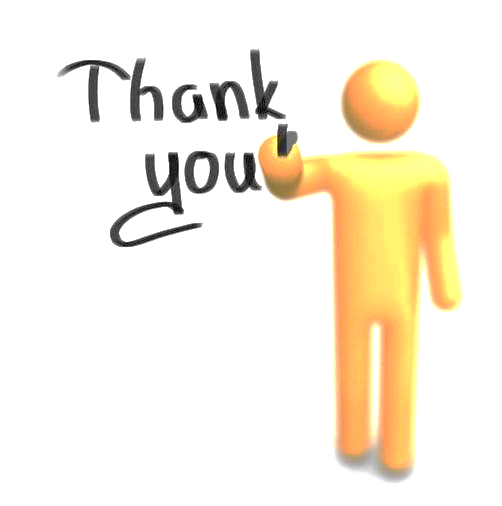 21